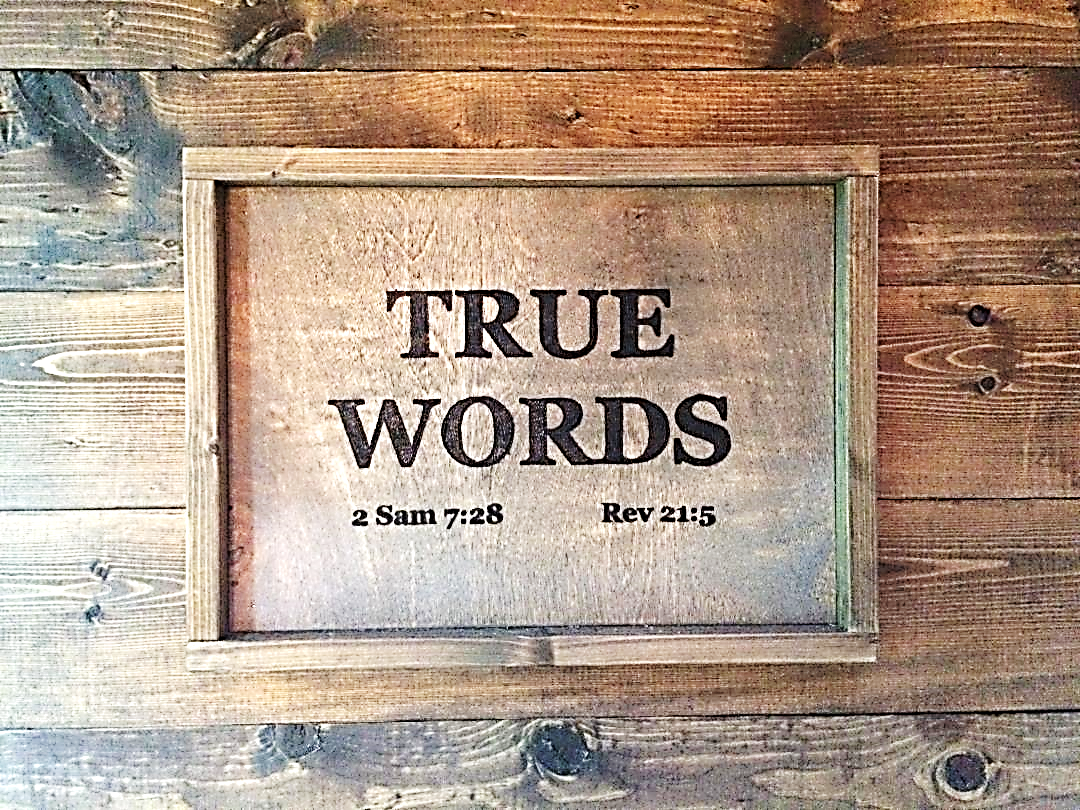 SERMON TITLE
Does Living A
Good Life Get
You To Heaven?
John 1:12-13   But as many as received him, to them gave he power to become the sons of God, even to them that believe on his name:  13 Which were born, not of blood, nor of the will of the flesh, nor of the will of man, but of God.
True Words Christian Church
John 6:28-29   Then said they unto him, What shall we do, that we might work the works of God?  29 Jesus answered and said unto them, This is the work of God, that ye believe on him whom he hath sent.
True Words Christian Church
John 7:37-39   In the last day, that great day of the feast, Jesus stood and cried, saying, If any man thirst, let him come unto me, and drink.  38 He that believeth on me, as the scripture hath said, out of his belly shall flow rivers of living water.  39 (But this spake he of the Spirit, which they that believe on him should receive: for the Holy Ghost was not yet given; because that Jesus was not yet glorified.)
True Words Christian Church
Acts 16:29-31   Then he called for a light, and sprang in, and came trembling, and fell down before Paul and Silas,  30 And brought them out, and said, Sirs, what must I do to be saved?  31 And they said, Believe on the Lord Jesus Christ, and thou shalt be saved, and thy house.
True Words Christian Church
Numbers 12:1-3   And Miriam and Aaron spake against Moses because of the Ethiopian woman whom he had married: for he had married an Ethiopian woman.  2 And they said, Hath the LORD indeed spoken only by Moses? hath he not spoken also by us? And the LORD heard it.  3 (Now the man Moses was very meek, above all the men which were upon the face of the earth.)
True Words Christian Church
Numbers 12:4-6   And the LORD spake suddenly unto Moses, and unto Aaron, and unto Miriam, Come out ye three unto the tabernacle of the congregation. And they three came out.  5 And the LORD came down in the pillar of the cloud, and stood in the door of the tabernacle, and called Aaron and Miriam: and they both came forth.  6 And he said, Hear now my words: If there be a prophet among you, I the LORD will make myself known unto him in a vision, and will speak unto him in a dream.
True Words Christian Church
Numbers 12:7-8   My servant Moses is not so, who is faithful in all mine house.  8 With him will I speak mouth to mouth, even apparently, and not in dark speeches; and the similitude of the LORD shall he behold: wherefore then were ye not afraid to speak against my servant Moses?
True Words Christian Church
Exodus 2:11-12   And it came to pass in those days, when Moses was grown, that he went out unto his brethren, and looked on their burdens: and he spied an Egyptian smiting an Hebrew, one of his brethren.  12 And he looked this way and that way, and when he saw that there was no man, he slew the Egyptian, and hid him in the sand.
True Words Christian Church
Exodus 4:24-26   And it came to pass by the way in the inn, that the LORD met him, and sought to kill him.  25 Then Zipporah took a sharp stone, and cut off the foreskin of her son, and cast it at his feet, and said, Surely a bloody husband art thou to me.  26 So he let him go: then she said, A bloody husband thou art, because of the circumcision.
True Words Christian Church
Psalm 31:23   O love the LORD, all ye his saints: for the LORD preserveth the faithful, and plentifully rewardeth the proud doer.
True Words Christian Church
Mark 2:5   When Jesus saw their faith, he said unto the sick of the palsy, Son, thy sins be forgiven thee.
True Words Christian Church
Mark 11:22   And Jesus answering saith unto them, Have faith in God.
True Words Christian Church
Acts 3:11-12   And as the lame man which was healed held Peter and John, all the people ran together unto them in the porch that is called Solomon's, greatly wondering.  12 And when Peter saw it, he answered unto the people, Ye men of Israel, why marvel ye at this? or why look ye so earnestly on us, as though by our own power or holiness we had made this man to walk?
True Words Christian Church
Acts 3:13-14   The God of Abraham, and of Isaac, and of Jacob, the God of our fathers, hath glorified his Son Jesus; whom ye delivered up, and denied him in the presence of Pilate, when he was determined to let him go.  14 But ye denied the Holy One and the Just, and desired a murderer to be granted unto you;
True Words Christian Church
Acts 3:15-16   And killed the Prince of life, whom God hath raised from the dead; whereof we are witnesses.  16 And his name through faith in his name hath made this man strong, whom ye see and know: yea, the faith which is by him hath given him this perfect soundness in the presence of you all.
True Words Christian Church
Acts 26:18   To open their eyes, and to turn them from darkness to light, and from the power of Satan unto God, that they may receive forgiveness of sins, and inheritance among them which are sanctified by faith that is in me.
True Words Christian Church
Romans 1:17   For therein is the righteousness of God revealed from faith to faith: as it is written, The just shall live by faith.
True Words Christian Church
Romans 3:22-23   Even the righteousness of God which is by faith of Jesus Christ unto all and upon all them that believe: for there is no difference:  23 For all have sinned, and come short of the glory of God;
True Words Christian Church
Romans 3:26-28   To declare, I say, at this time his righteousness: that he might be just, and the justifier of him which believeth in Jesus.  27 Where is boasting then? It is excluded. By what law? of works? Nay: but by the law of faith.  28 Therefore we conclude that a man is justified by faith without the deeds of the law.
True Words Christian Church
Romans 4:5   But to him that worketh not, but believeth on him that justifieth the ungodly, his faith is counted for righteousness.
True Words Christian Church
Romans 4:13   For the promise, that he should be the heir of the world, was not to Abraham, or to his seed, through the law, but through the righteousness of faith.
True Words Christian Church
Galatians 2:16   Knowing that a man is not justified by the works of the law, but by the faith of Jesus Christ, even we have believed in Jesus Christ, that we might be justified by the faith of Christ, and not by the works of the law: for by the works of the law shall no flesh be justified.
True Words Christian Church
Galatians 3:26   For ye are all the children of God by faith in Christ Jesus.
True Words Christian Church
1 John 5:4-5   For whatsoever is born of God overcometh the world: and this is the victory that overcometh the world, even our faith.  5 Who is he that overcometh the world, but he that believeth that Jesus is the Son of God?
True Words Christian Church
Isaiah 64:6   But we are all as an unclean thing, and all our righteousnesses are as filthy rags; and we all do fade as a leaf; and our iniquities, like the wind, have taken us away.
True Words Christian Church
Romans 10:8   But what saith it? The word is nigh thee, even in thy mouth, and in thy heart: that is, the word of faith, which we preach;
True Words Christian Church
Galatians 1:8-9   But though we, or an angel from heaven, preach any other gospel unto you than that which we have preached unto you, let him be accursed.  9 As we said before, so say I now again, If any man preach any other gospel unto you than that ye have received, let him be accursed.
True Words Christian Church
Psalm 125:1-2   A Song of degrees. They that trust in the LORD shall be as mount Zion, which cannot be removed, but abideth for ever.  2 As the mountains are round about Jerusalem, so the LORD is round about his people from henceforth even for ever.
True Words Christian Church
Psalm 116:13   I will take the cup of salvation, and call upon the name of the LORD.
True Words Christian Church
Romans 10:13-14   For whosoever shall call upon the name of the Lord shall be saved.  14 How then shall they call on him in whom they have not believed? and how shall they believe in him of whom they have not heard? and how shall they hear without a preacher?
True Words Christian Church
1 Corinthians 15:9-11   For I am the least of the apostles, that am not meet to be called an apostle, because I persecuted the church of God.  10 But by the grace of God I am what I am: and his grace which was bestowed upon me was not in vain; but I laboured more abundantly than they all: yet not I, but the grace of God which was with me.  11 Therefore whether it were I or they, so we preach, and so ye believed.
True Words Christian Church
1 Timothy 1:12-15   And I thank Christ Jesus our Lord, who hath enabled me, for that he counted me faithful, putting me into the ministry;  13 Who was before a blasphemer, and a persecutor, and injurious: but I obtained mercy, because I did it ignorantly in unbelief.  14 And the grace of our Lord was exceeding abundant with faith and love which is in Christ Jesus.  15 This is a faithful saying, and worthy of all acceptation, that Christ Jesus came into the world to save sinners; of whom I am chief.
True Words Christian Church
Romans 7:18-19   For I know that in me (that is, in my flesh,) dwelleth no good thing: for to will is present with me; but how to perform that which is good I find not.  19 For the good that I would I do not: but the evil which I would not, that I do.
True Words Christian Church
John 6:47   Verily, verily, I say unto you, He that believeth on me hath everlasting life.
True Words Christian Church